HVORDAN MÅ NATURMANGFOLD OG KLIMA INTEGRERES I AREALPLANLEGGINGEN?Gro Sandkjær Hanssen, NIBR-OsloMet
[Speaker Notes: Få inn bilder + navn/posisjon på de som sitter i panelet!]
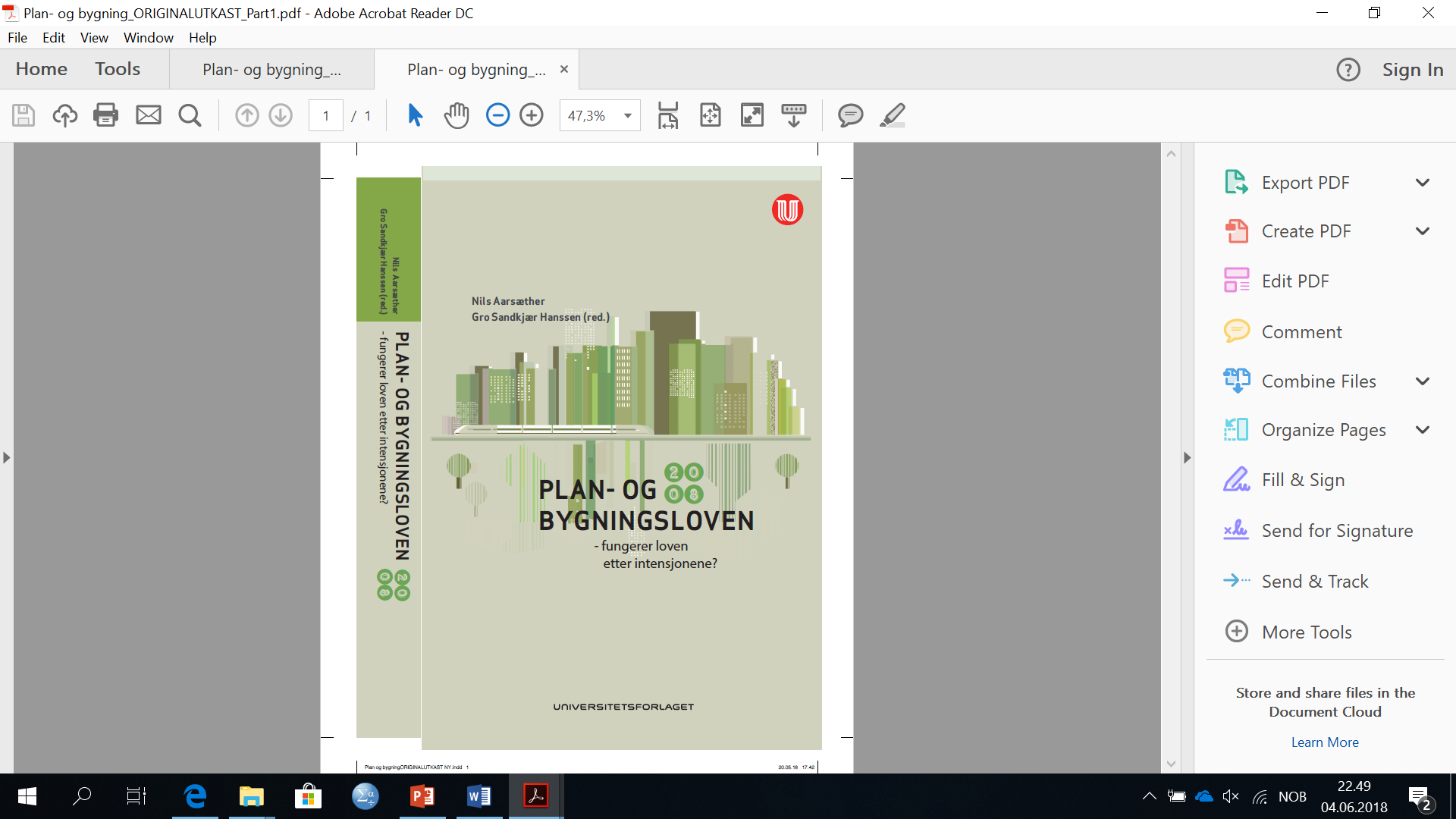 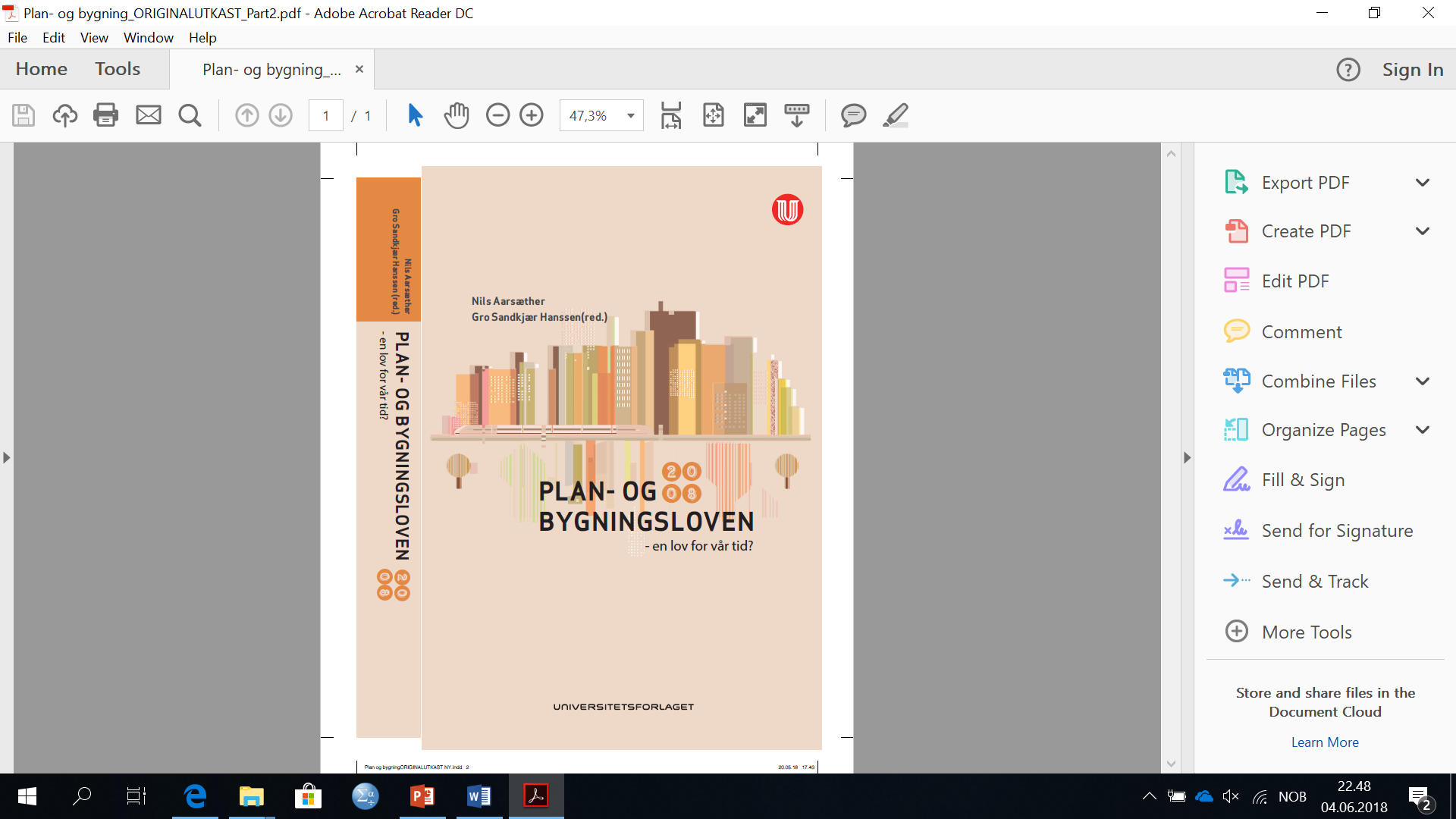 [Speaker Notes: NILS: I to bøker har vi nå belyst i hvilken grad pbl (2008) er konsistent som rettslig system, og hvordan spenningene mellom de mangfoldige og til dels konkurrerende målene og intensjonene i loven spiller seg ut i praksis. 

Takke universitetsforlaget – som ballspiller. Bok II senere i høst.]
Pbl (2008)
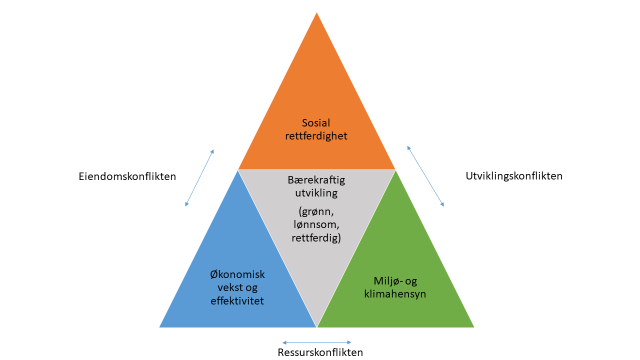 Prosesslov
Sektornøytral
Felles arena: kobler sektorlover og bevaringslover til arealplanleggingen
Belyse hensyn
Folkevalgte veier hensyn mot hverandre
Flernivådemokrati
Bærekraftdimensjonene skal balanseres
Forbedringsforlag
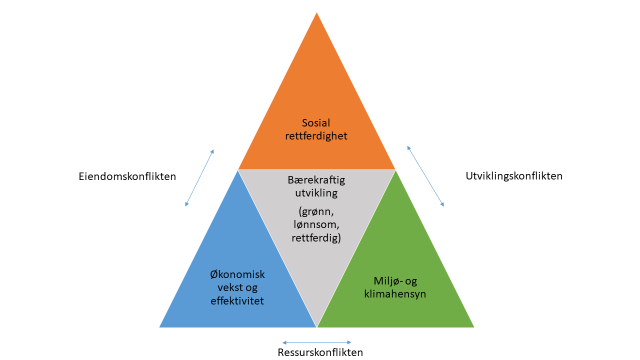 1. Klima og naturmangfold inn i    formålsparagraf

2. Arealregnskap (klimaregnskap)
Belyse aggregerte effekter for naturmangfold og klima

3. Innsigelsesordningen 
Behov for presisering av når/hvor tungt hensynet til «lokalt selvstyre» skal veie mot naturverdier/ klimautslipp
Rettslig krav om begrunnelse
Avskjæring, i tråd med pbls intensjoner?
Avskjæring av innsigelse: Mule-saken
Miljøverndirektør hos fylkesmannen fremmer innsigelse:





Fylkesmannen avskjærer:
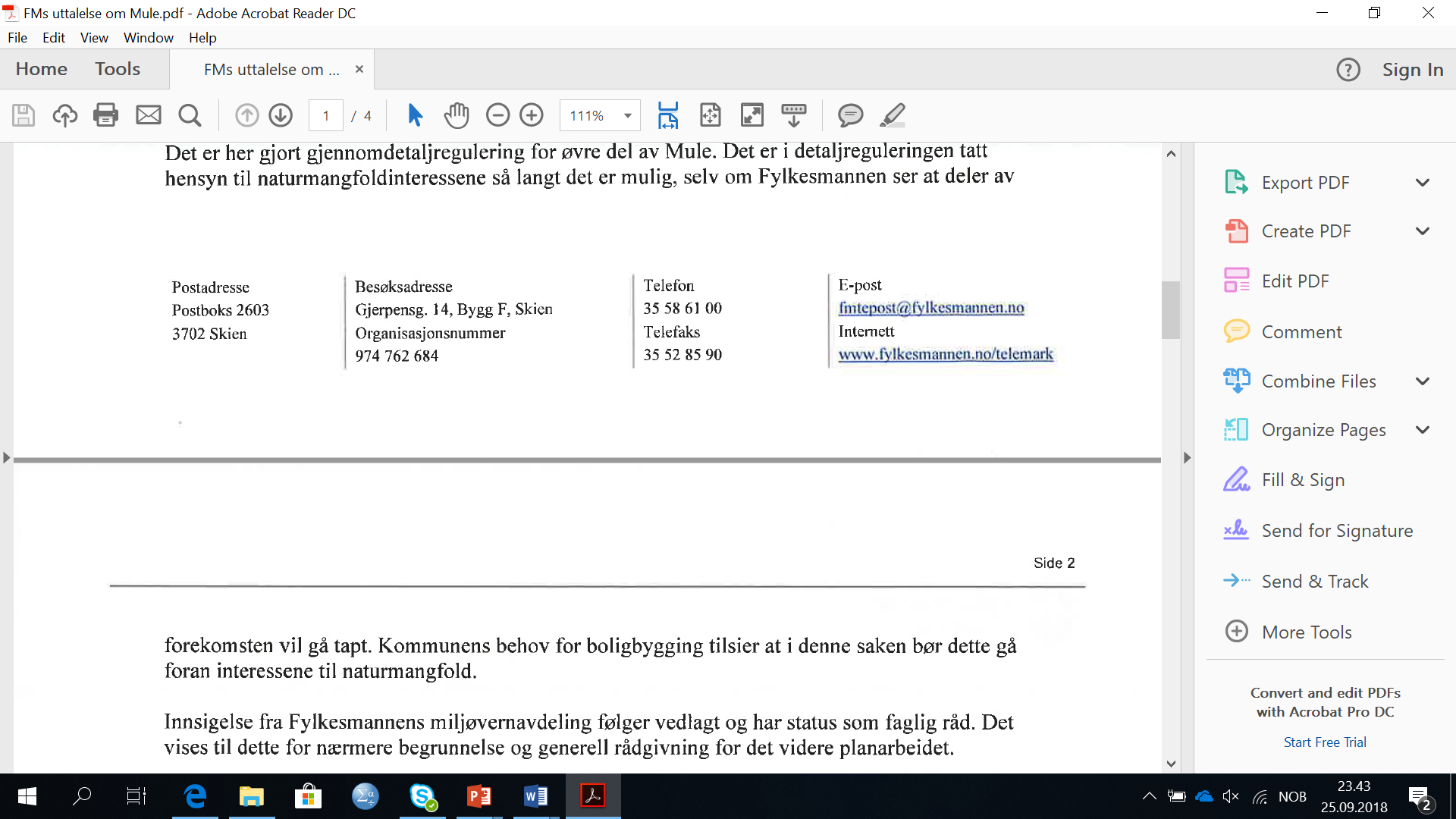 Reguleringsplan for øvre del av Mule, Porsgrunn kommune, 21.3.2018
Avskjæring av innsigelse: Mule-saken
Porsgrunn kommune har en boligreserve på ca 2200 boliger  innenfor bybåndet. I stiller derfor spørsmål ved om 20 boliger i dette området er så viktig at det er nødvendig å bygge ned disse viktige natur-verdiene.
Miljøverndirektør hos fylkesmannen fremmer innsigelse:





Fylkesmannen avskjærer:
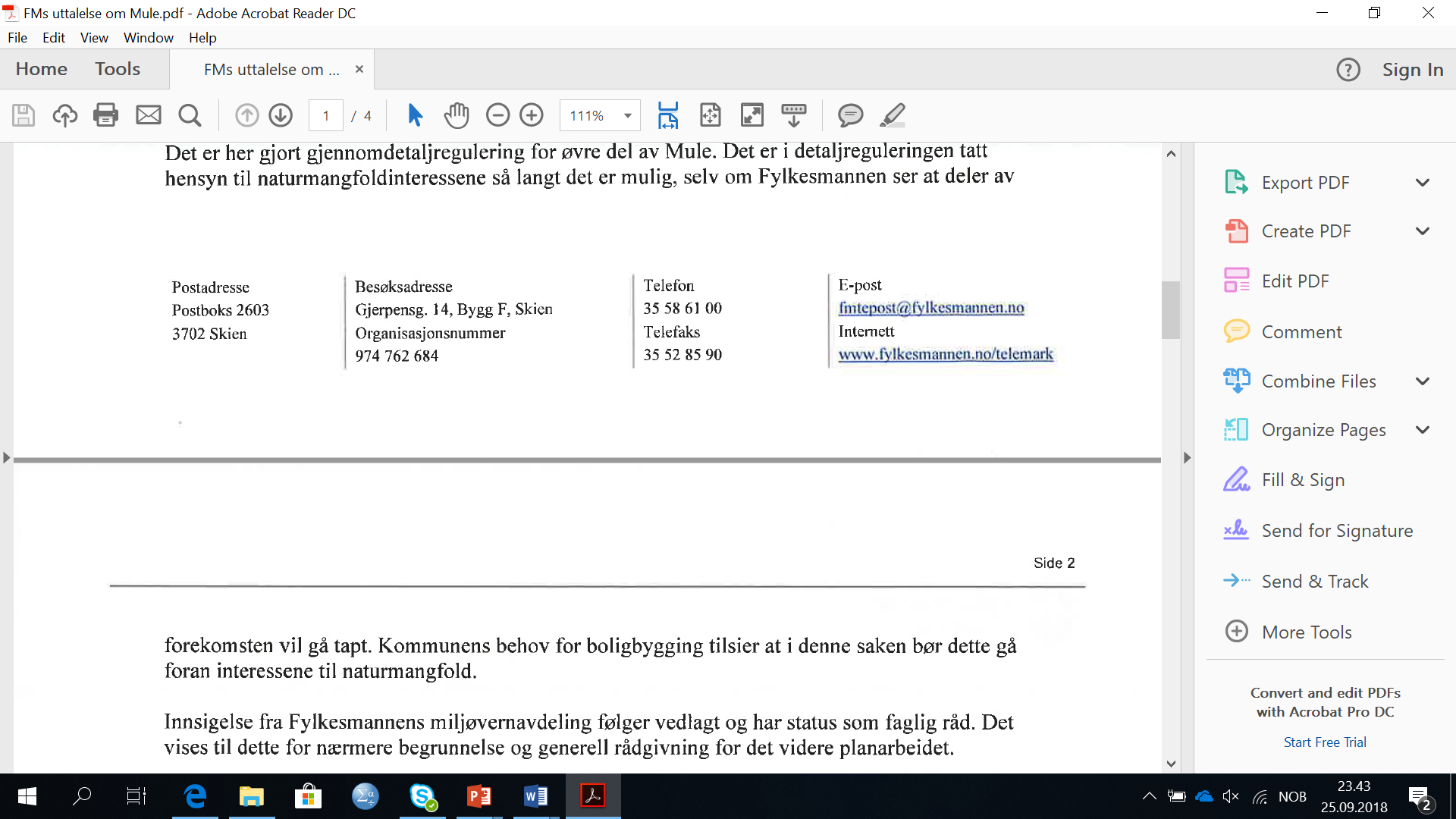 Reguleringsplan for øvre del av Mule, Porsgrunn kommune, 21.3.2018
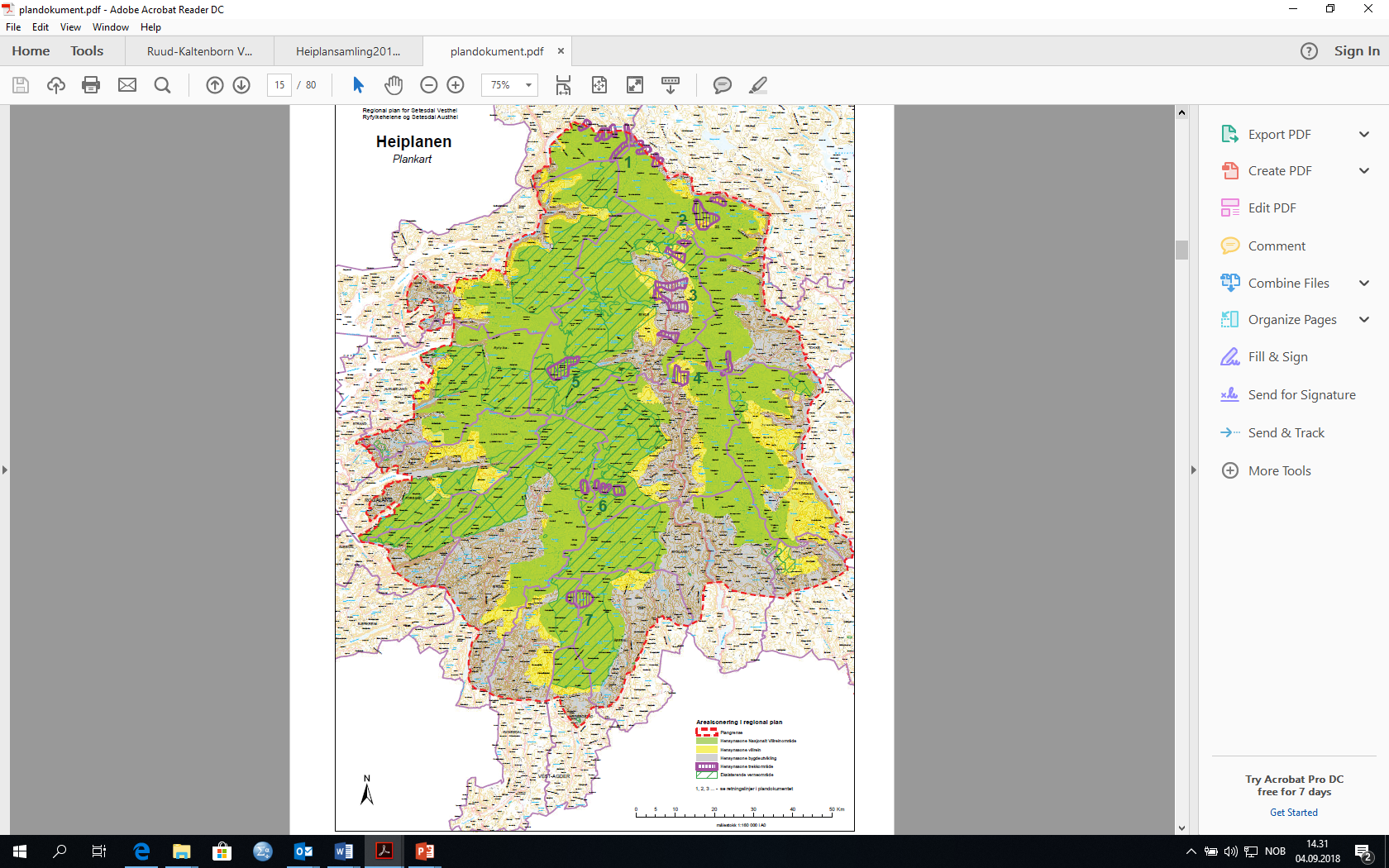 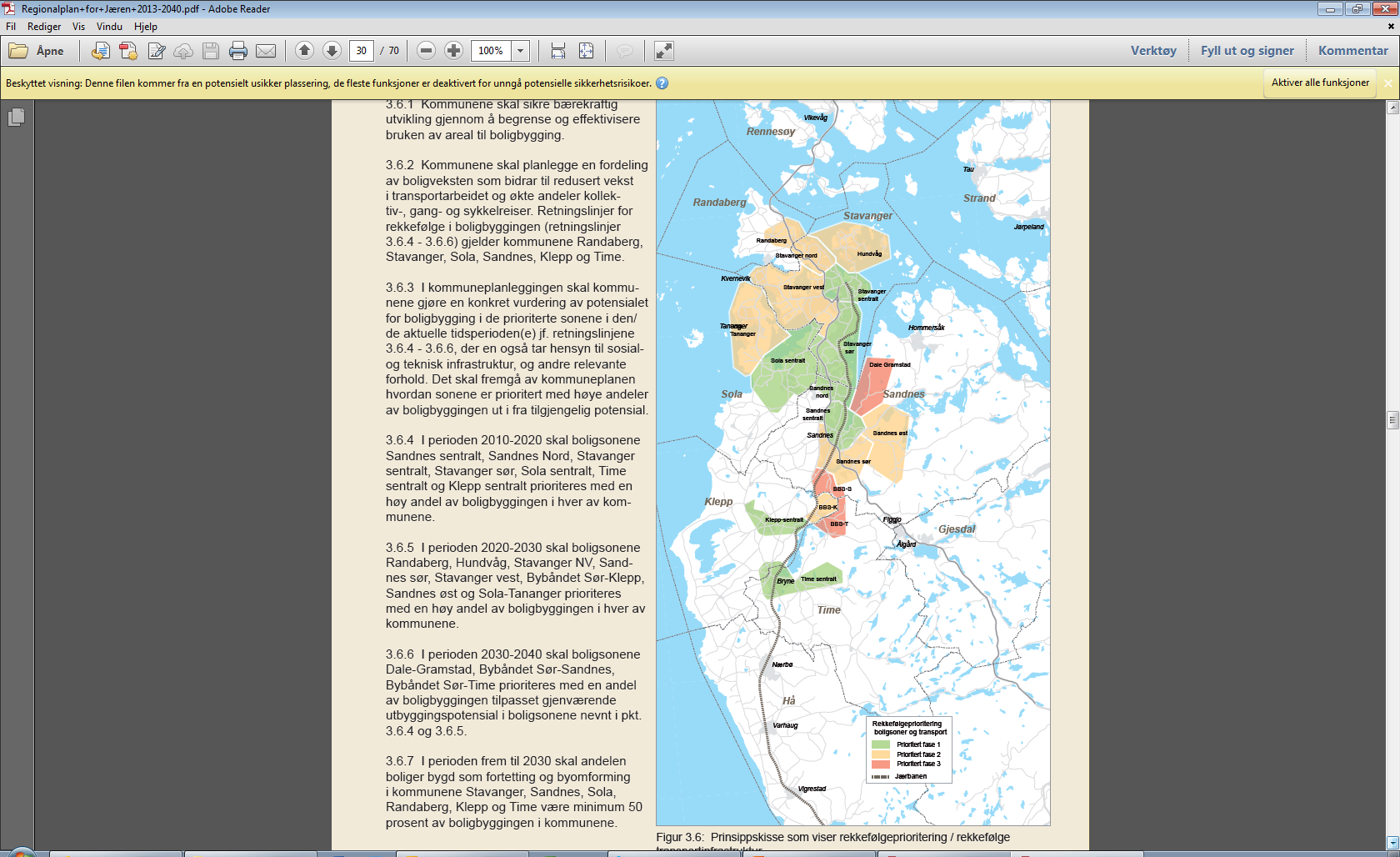 Forbedringsforlag
4. Styrke regionale planer
Potensielt sterke instrument
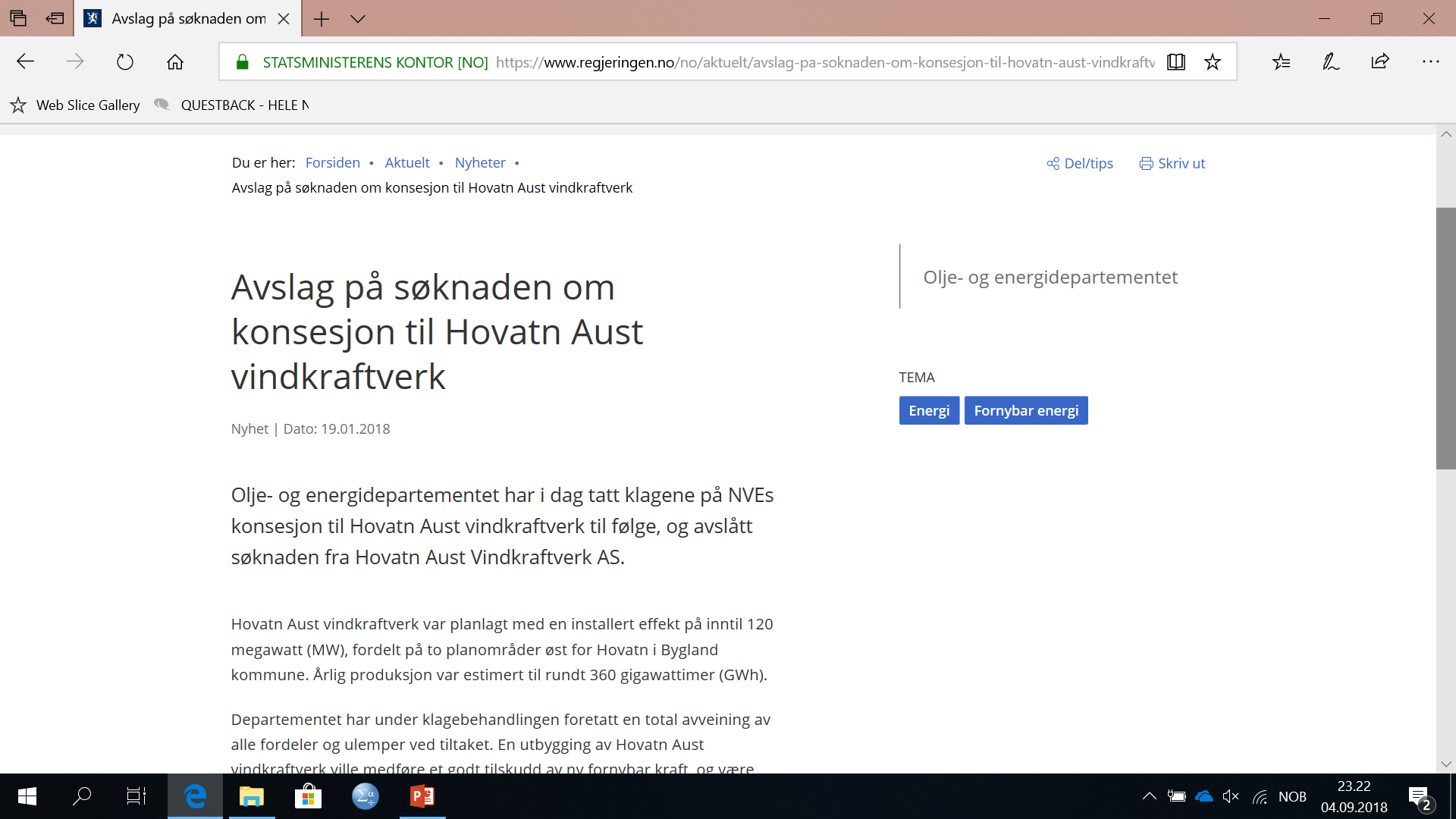 «Departementet har i vurderingen imidlertid lagt stor vekt på hensynet til villrein. Planområdet til vindkraftverket ligger innenfor Nasjonalt Villreinområde fastsatt i Regional plan for Setesdal Austhei, Ryfylkeheiane og Setesdal Vesthei (Heiplanen). Etter Heiplanen skal villreinens interesser i nasjonalt villreinområde tillegges stor vekt i all arealforvaltning og saksbehandling».
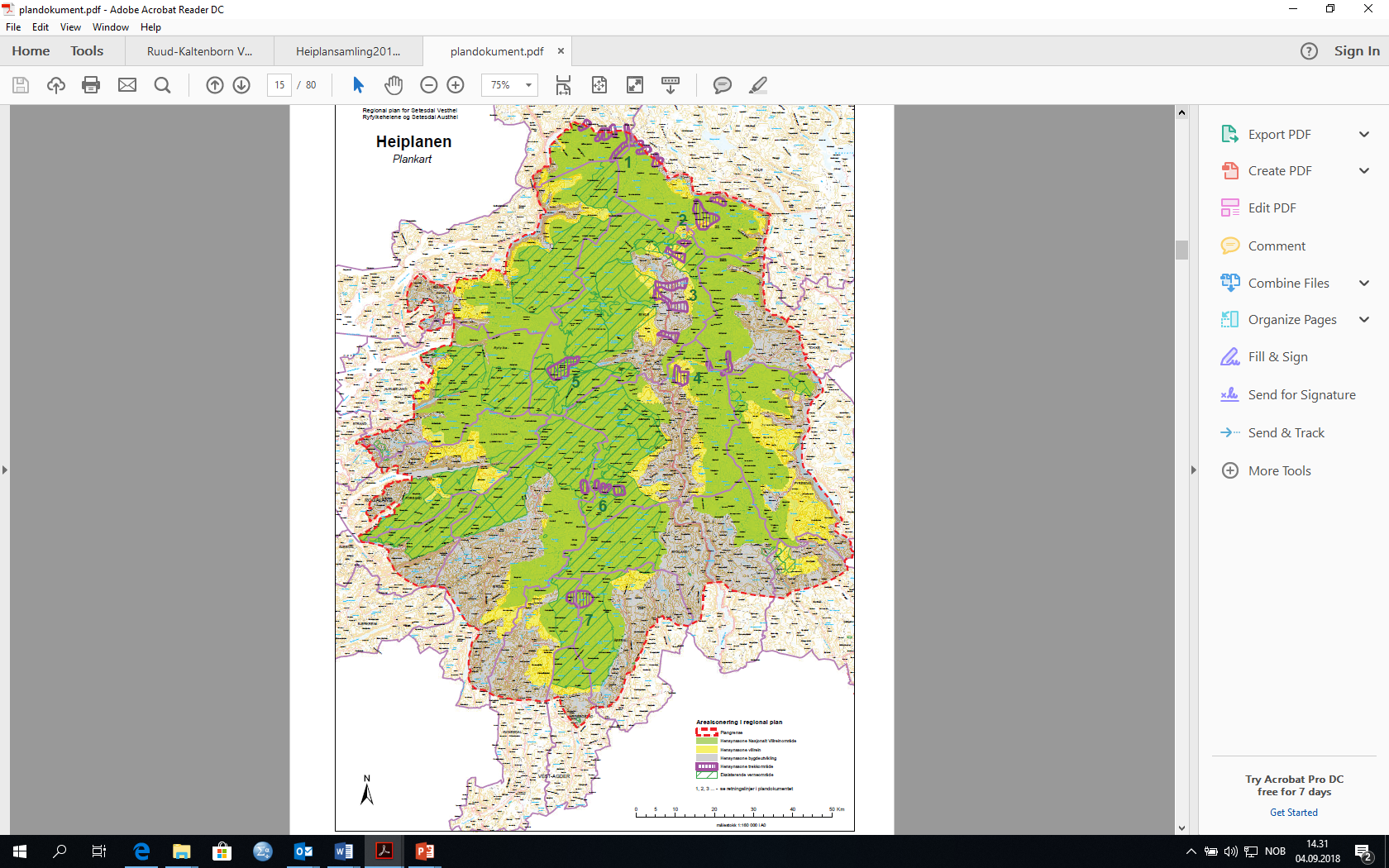 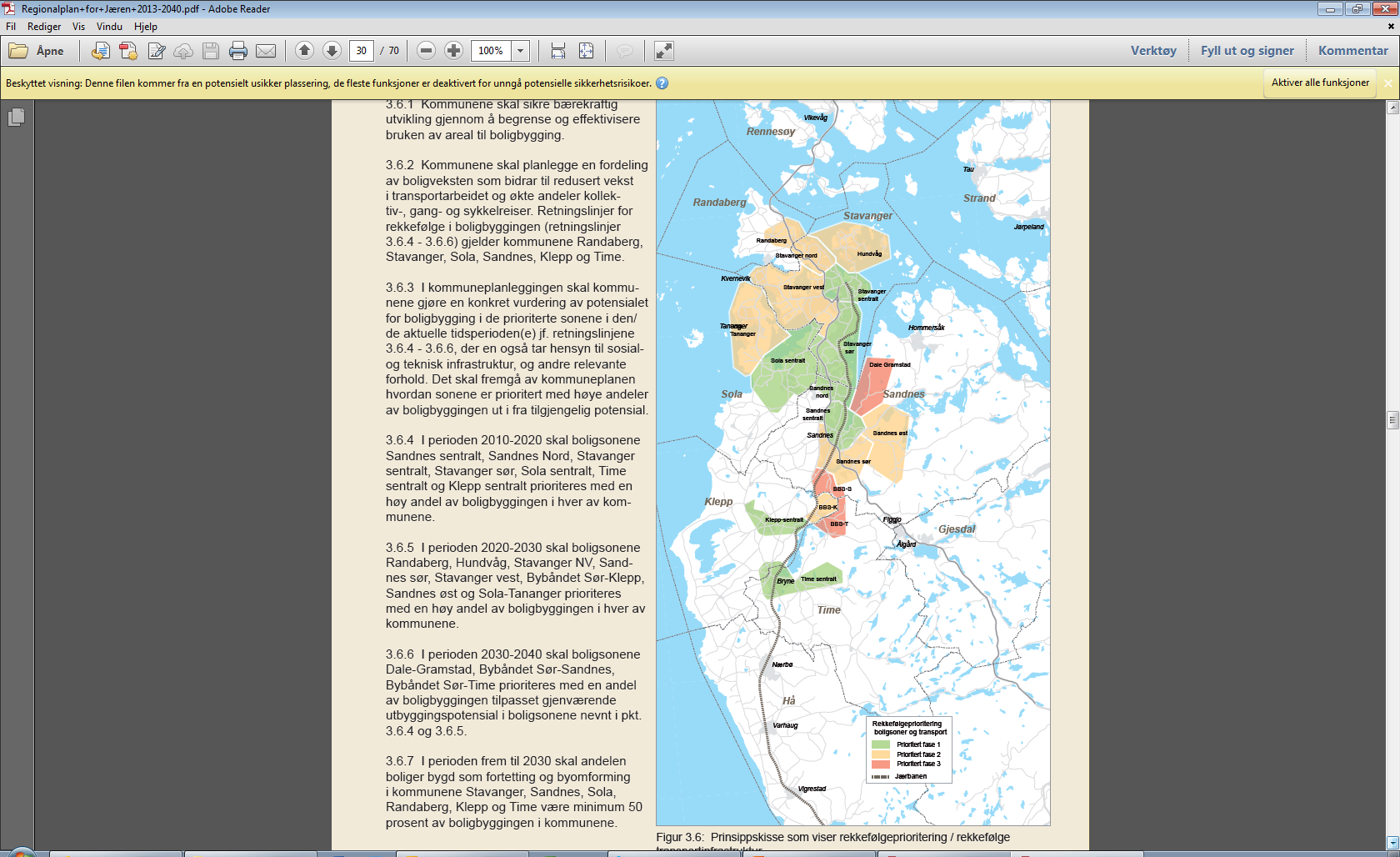 Forbedringsforlag
4. Styrke regionale planer
Potensielt sterke instrument
Må styrkes for å binde oppover 
NVE: vindkraftverk, vilkårsrevisjoner (kraft)
Vegvesen: infrastruktur, KVU
Må styrkes for å binde nedover
Forbedringsforlag
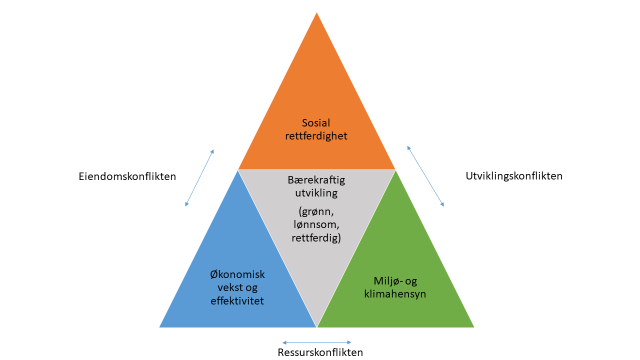 5. Innføre uavhengige kontrollorganer i miljøforvaltningen

Små prosesskostnader

Sikre at allmennheten i praksis har reell mulighet til å overprøve vedtak
Forbedringsforslag 	– basert på endret tilnærming til bærekraft
6. Styrke rettsvernet til naturmangfold
Nå: plan går foran naturverdi

Det må vurderes å innføre: 
Materielle krav som sikrer at disse formålene etterleves av forvaltningen i praksis 
Mer presise arealbruksbegrensninger
Generelt forbud mot planer og tiltak som kan føre til vesentlige eller irreversible miljøskader
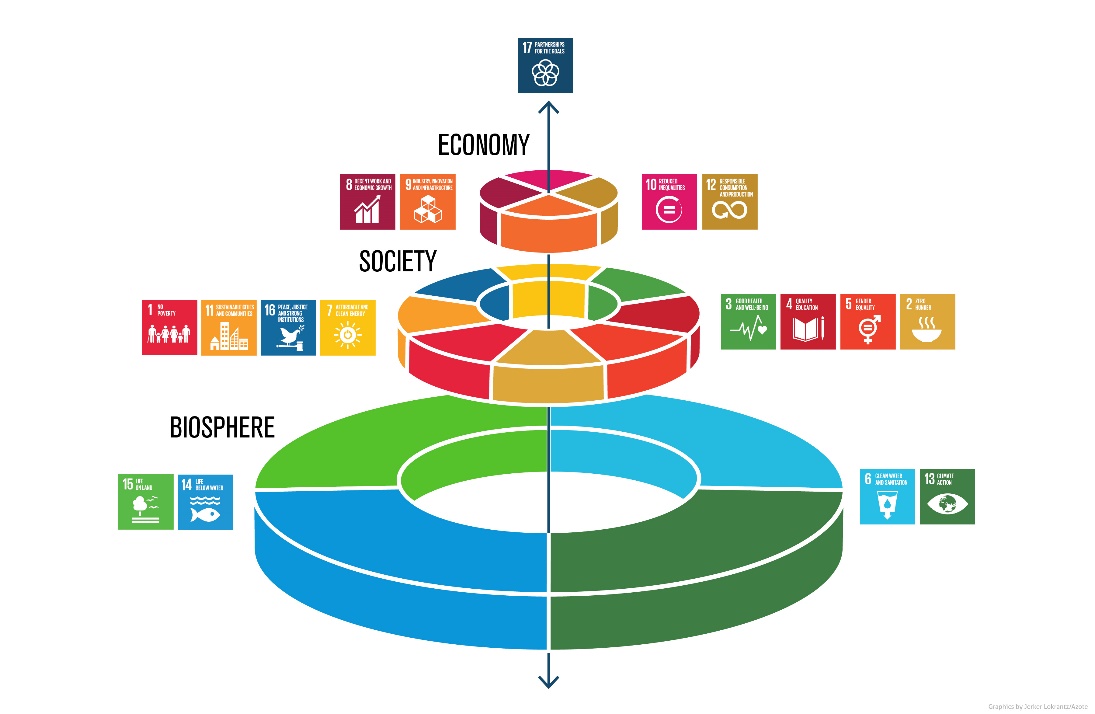 Takk for oppmerksomheten!

groha@oslomet.no